Mathematical Mental Strategies

Tips and Tricks
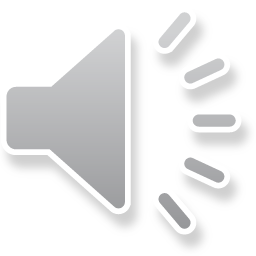 Adding Numbers
55 + 19
62 + 38
50 + 99
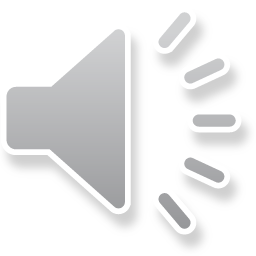 Subtracting Numbers
55 - 19
62 - 38
50 - 99
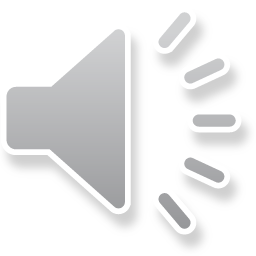 Try some of these..
35 + 9

20 + 18

100 – 61

50 – 19

200 - 28
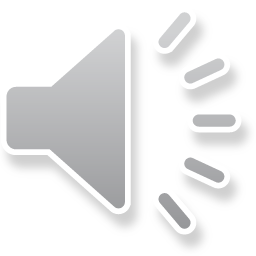 Answers
35 + 9 = 44

20 + 18 = 38

100 – 61 = 39

50 – 19 = 31

200 - 28 = 178
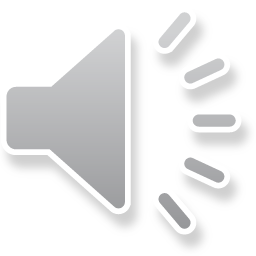 Multiplying by 4 is the same as 
doubling and doubling again
20 x 4
50 x 4
15 x 4
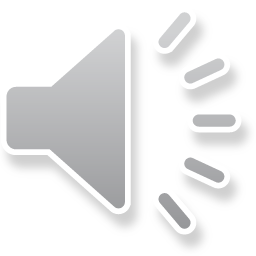 Try some of these..
8 x 4

40 x 4

25 x 4

100 x 4

55 x 4
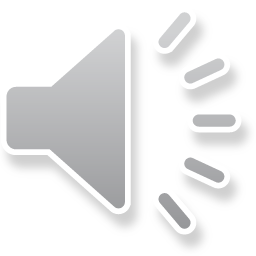 Answers
8 x 4 = 32

40 x 4 = 160

25 x 4 = 100

100 x 4 = 400

55 x 4 = 220
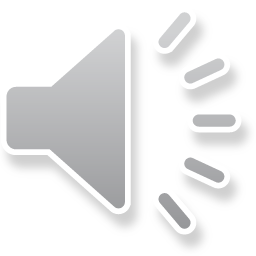 Test Yourself
Try and complete this set of questions in 2 minutes
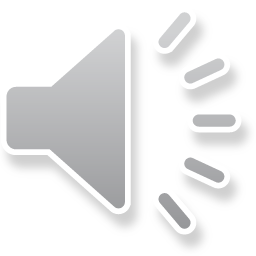 Test Yourself - Answers
Try and complete this set of questions in 2 minutes
Test Yourself
Try and complete this set of questions in 3 minutes
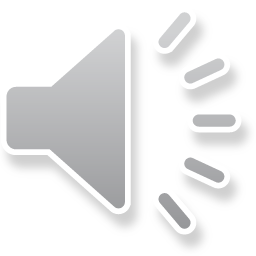 Test Yourself - Answers
Try and complete this set of questions in 3 minutes